Course title –---- History of Islamic ArtCourse Code – BHIA-307Program name – BS Fine Arts           Session – 2017-2021Semester – 6th                  Instructor – Shumaila Islam
Shahnama e Firdousi
Introduction
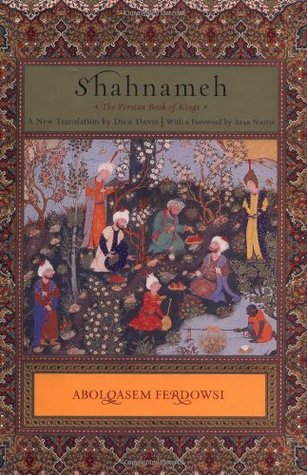 The Shahnameh is a long epic poem         
 written by the Persian poet Ferdowsi 
between c. 977 and 1010 CE and is the
 national epic of Greater Iran. 
Consisting of some 50,000 "distichs" 
or couplets, the Shahnameh is one 
of the world's longest epic poems.
A couplet is a literary device that can be defined as having two successive rhyming lines in a verse, and has the same meter to form a complete thought.
Content of the Book
The Shahnameh is the world's longest epic poem written by a single poet. It tells mainly the mythical and to some extent the historical past of the Persian Empire from the creation of the world until the Islamic conquest of Persia in the 7th century. Today Iran, Azerbaijan, Afghanistan and the greater region influenced by the Persian culture (such as Georgia, Armenia, Turkey and Dagestan) celebrate this national epic.
About the Author: Abolqasem Ferdowsi
Was a highly revered Persian poet and the author of the epic of Shahnameh (the Persian "Book of Kings").
Having drafted the Shahnameh under patronage of the Samanid and the Ghaznavid courts of Persia, Ferdowsi is celebrated as one of the most influential Persian poets of all time, and an influential figure in Persian literature.
Abolqasem Ferdowsi Tusi, The Poet Who Rescued Iran” https://life.toiran.com/?p=710
About the Author
Ferdowsi was born into a family of Iranian landowners (dehqans) in 935 (or 940) C.E. in the village of Paj, near the city of Tus, in the Khorasan region of the Samanid Empire, currently in the Razavi Khorasan Province of northeastern Iran.
Little is known about Ferdowsi's early life. The poet had a wife, who was probably literate and came from the same dehqan class.
He had a son, who died aged 37, and was mourned by the poet in an elegy which he inserted into the Shahnameh.
Patronage and Contribution
He received generous patronage from the Samanid prince Mansur and completed the first version of the Shahnameh in 994. 
 30 years of hardwork, Ferdowsi had written60, 000 couplets-Shahname.
In the darkest moments of Iran’s history when Persia had been conquered, first by the Arabs who brought Islam, and later by barbarians from central Asia, one man sets out to revive its past and keep the Persian language and culture alive. Ferdowsi is credited with preserving the Persian language.
Preservation of Language
Arguably the most important work of Iranian literature, Ferdowsi’s epic poem Shahnameh was written without a single word of Arabic. He is therefore credited with saving the Persian language from becoming Arabic after the Islamic conquest. In fact, when asked why present-day Egypt speaks Arabic instead of Coptic, a prominent Egyptian historian stated matter-of-factly, “Because we had no Ferdowsi.”
Quote by the Author
It is true that it was Ferdowsi, with a single great book, who preserved the Persian language, history and mythology from being erased.
Ferdowsi concludes the Shahnameh by writing:
Much I have suffered in these thirty years,
I have revived the Ajam with my verse
I will not die then alive in the world,
For I have spread the seed of the word
Whoever has sense, path and faith,
After my death will send me praise.
https://www.youtube.com/watch?time_continue=8&v=UKraYWZiwko&feature=emb_title
Rostam and Sohrab
The story of Rostam and Sohrab is a legend from Zoroastrian mythology popularized by the 11th century Persian poet Abolqasem Ferdowsi in his great epic Shahnameh.
"Sohrab and Rostam" is a poem by the 19th century English poet and famous literary critic Matthew Arnold (1822-1888). It was written in1853
The epic tale is structured around the mythical and historical reign of 50 Kings. This story is basically of four generations, of fathers and sons, courage and skill, love and honor, war and grief. This theme of fathers and sons recurs throughout the epic.
a long poem, typically one derived from ancient oral tradition, narrating the deeds and adventures of heroic or legendary figures or the past history of a nation
An illustrated leaf of the book
Division of the Book
Shahnameh literally means “Book of Kings” and the tale can be roughly divided into three parts: 
First part: it tells the mythical creation of Persia and its earliest fabled past. 
Second part: it tells the legendary Kings and heroes Rustam and Sohrab. 
 Third part: It blends historical fact with legend, telling of the semi- mythical adventures of actual historical Kings.
Characterization
Rostam Powerful Persian hero warrior of the Shahnameh, is the sworn loyal protector (Pahlavan/Daleer) of Persia (Iran), a mythical place of beauty and adventure. Son of Zal and Roudabeh, father of Sohrab.
.
(of testimony or evidence) given under oath
Raqsh
Raqsh Rostam’s strong and loyal horse who will never leave his side. He can only be ridden by Rostam, the only man strong enough to tame him. He is the most powerful and beautiful horsein all the land.
Zal
Mythical hero-warrior of Iran. Born an albino and abandoned as an infant by his father, Zal was raised by Simurgh (a phoenix like creature) to be a great Pahlevan. Son of Saum, husband of Rudabeh and father of Rostam.
Afrasiab
The most prominent of all Turanian princes; he is a formidable warrior, a skillful general, and an agent of The White Deev who is endowed with magical powers of deception to destroy Iran.
Kai-Kawous
Son of Kai-Kobad, who was placed on the throne by Zal and Rostam after the death of the old Kai. Paranoid and at times cruel, he is afraid of Rostam’s power, questions his loyalty and is often influenced by others.
Kai Kaous arranging the capture of Rostam 
/ https://www.gettyimages.ae/detail/news-photo/kai-kaous-arranging-the-capture-of-rostam-news-photo/167072303
Rudabeh
Princess of Kabul, daughter of King Mehrab Kaboli, and loving wife of Zal. Together,they have two children, Rostam and his younger sister Zohra. Rudabeh nearly dies while giving birth to Rostam.
Tahmineh
Beautiful daughter of the King of Turan. Smitten with Rostam from the first time she laid eyes on him, she becomes his lover and unbeknown to him, the mother of his son – The great Turanian warrior,Sohrab.
Sohrab
Champion warrior son of Rostam and Tahmineh. A natural born leader, he inherited his father’s strength and his mothers' intelligence & good looks. As a teenager, Sohrab could beat any man in Turan & was soon leading the Turanian army.
Other Characters
Princess Gurdafarid:  Daughter of Gazdaham, Brave trained warrior who does not get respect she deserves for her battle skills, because she is a woman. She tests Sohrab's skills while bravely defending the white castle. 
Gustahem: Father of Gurdafarid, he is the one who sent letter to the Sha that Sohrab iscoming.
Ormouzd: The god who gave strength to Rostam.
Hooman; Afrasiyab warrior who accompanied Sohrab in his journey.
Hujir: The guardian of the white palace. 
Geew The sonofGoodarz, he is the first person who commanded by the Sha to look for Rostam.
Goodarz He is the messenger. He is the one who encourage Rostam to led the war against theTurks.
Zindeh: Brother of Tahmine who accompanied Sohrabin his journey
Illustrations